Федеральное государственное бюджетное образовательное учреждение высшего образования «Красноярский государственный медицинский университет» имени профессора В.Ф. Войно-Ясенецкого Министерства здравоохранения Российской ФедерацииФармацевтический колледж
Возбудители микозов


                        2020
План лекции
Характеристика и классификация грибов (дрожжей, актиномицетов, плесневых грибов)
Характеристика и классификация микозов
Микробиологическая диагностика микозов
Общая характеристика грибов
Относятся к отдельному царству грибов (Mycota или Fungi)
Эукариоты. Имеют полноценную эукариотическую клетку с ядром, митохондриями, ЭПС и другими органеллами.
Размеры клеток превышают клетки прокариотов в 10 раз (до 40 мкм)
Могут быть одноклеточными и многоклеточными. Образуют мицелий, состоящий из тонких нитей - гифов
Имеют клеточную стенку, в состав которой входит хитин, а не муреин, как у бактерий
Большинство грибов гетеротрофы – только некоторые ведут паразитический образ жизни и вызывают заболевания человека и животных
Размножаются спорами или почкованием
Классификация микроскопических грибов
Дрожжеподобные грибы
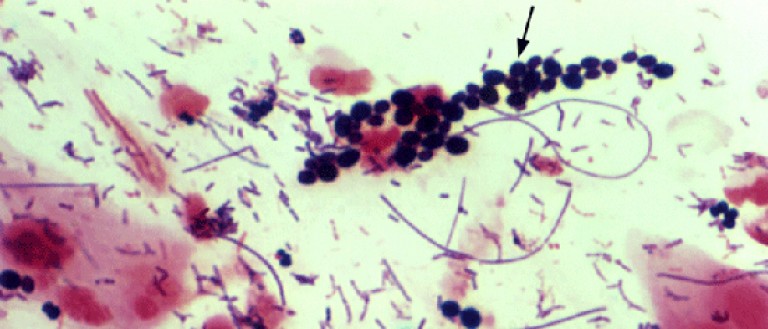 Род Candida
Одноклеточные
 размером до 40 мкм
Размножаются почкованием
Имеют большое значение
в виноделии и хлебопечении
Патогенные виды вызывают
грибковые поражения слизистых –
кандидозы
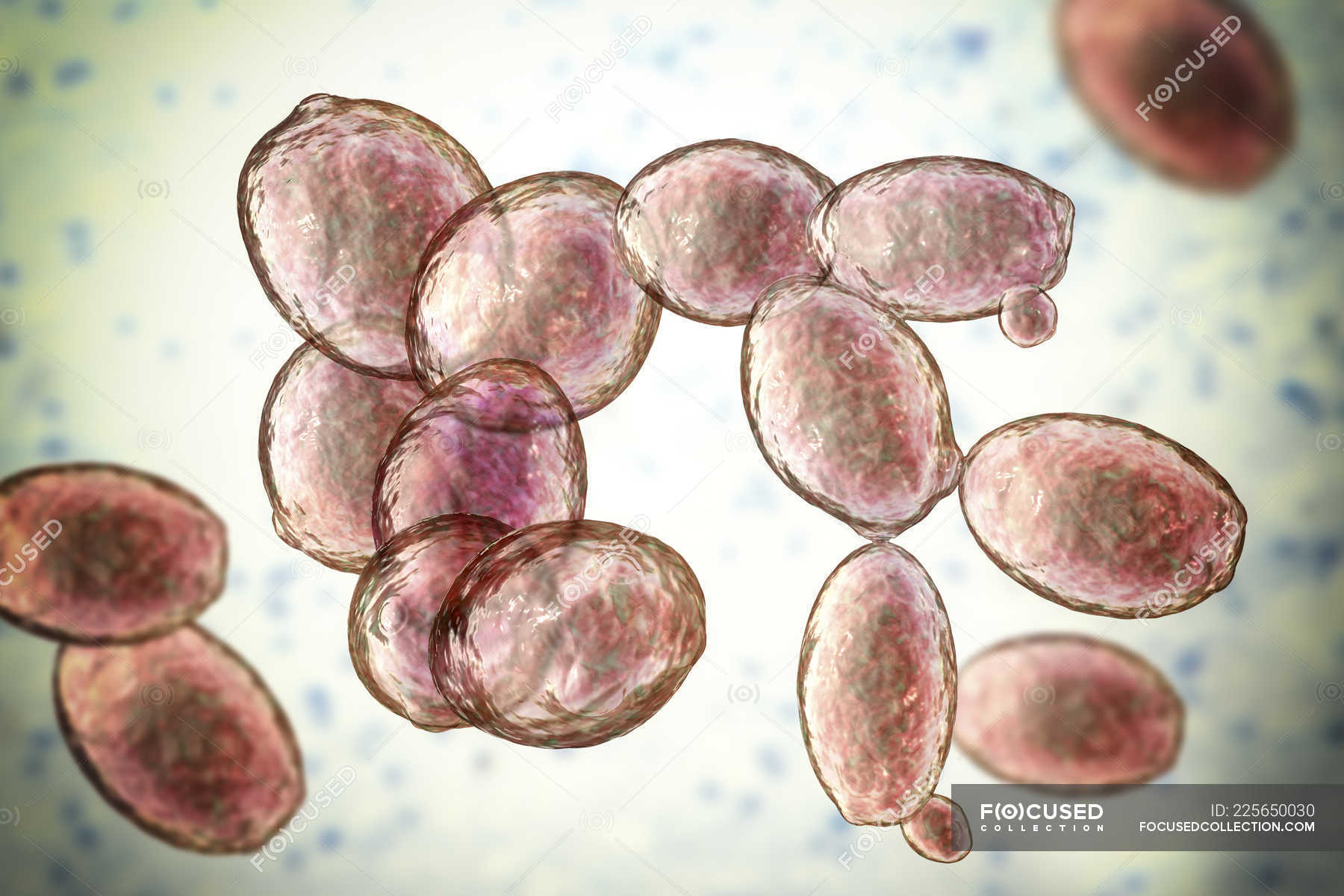 Колонии дрожжей
Актиномицеты
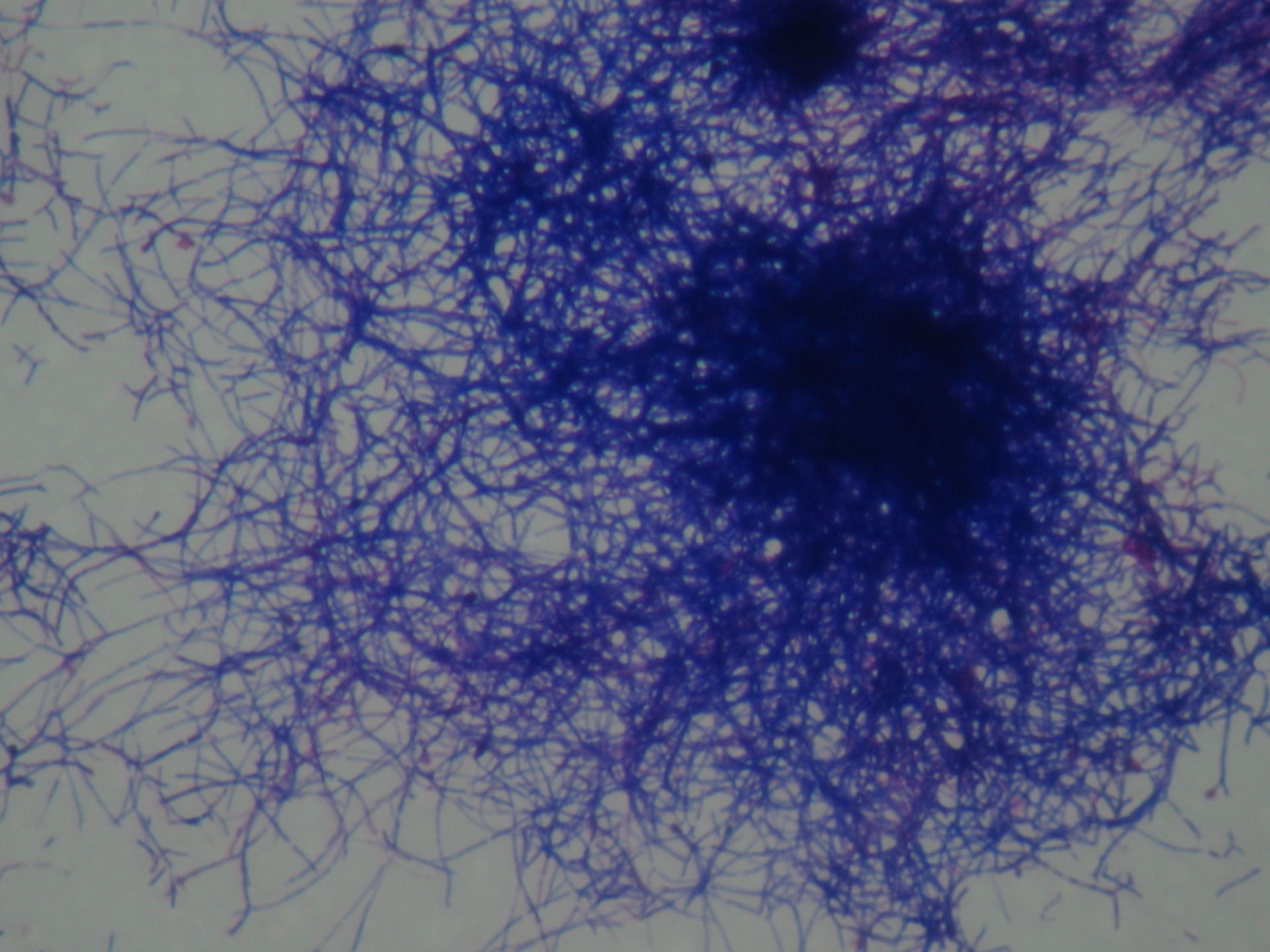 Сем. Actinomycetaceae,
 занимают промежуточное
 положение между бактериями
 и грибами
Мицелий тонкий
 (2 мкм в диаметре,
 может распадаться на
 отдельные палочки),
 есть ядро и клеточная стенка
Растут на простых средах,
 колонии врастают в агар
Поверхность колоний неровная
Размножаются спорами
Актиномицеты
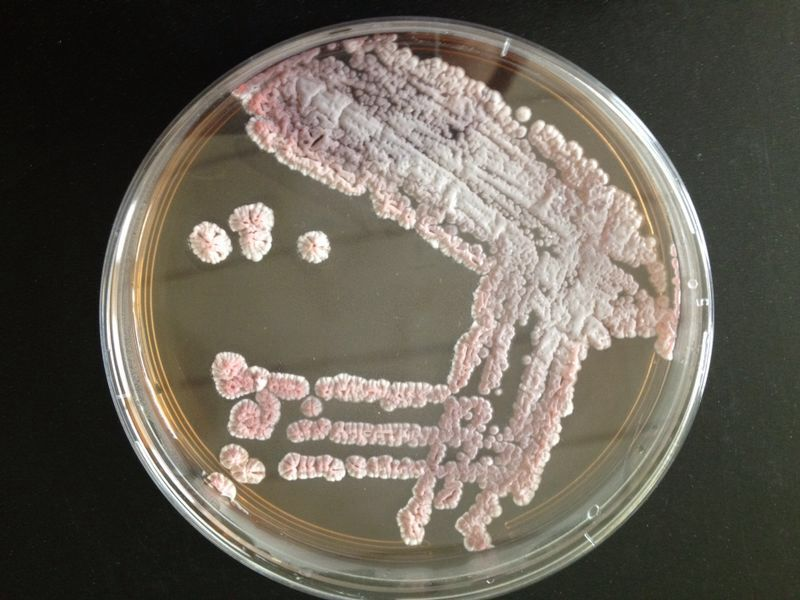 Плесневые грибы
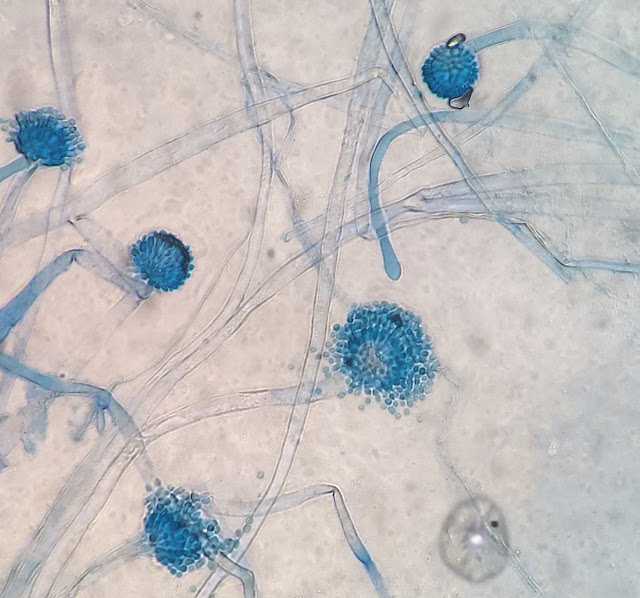 Большая группа м/о, 
включающая 5 семейств
Хорошо развитый мицелий, 
толщина нитей (гифов) более 5 мкм
Размножаются спорами
Растут на простых средах
Колонии пушистые
 разного цвета
Колонии плесневых грибов
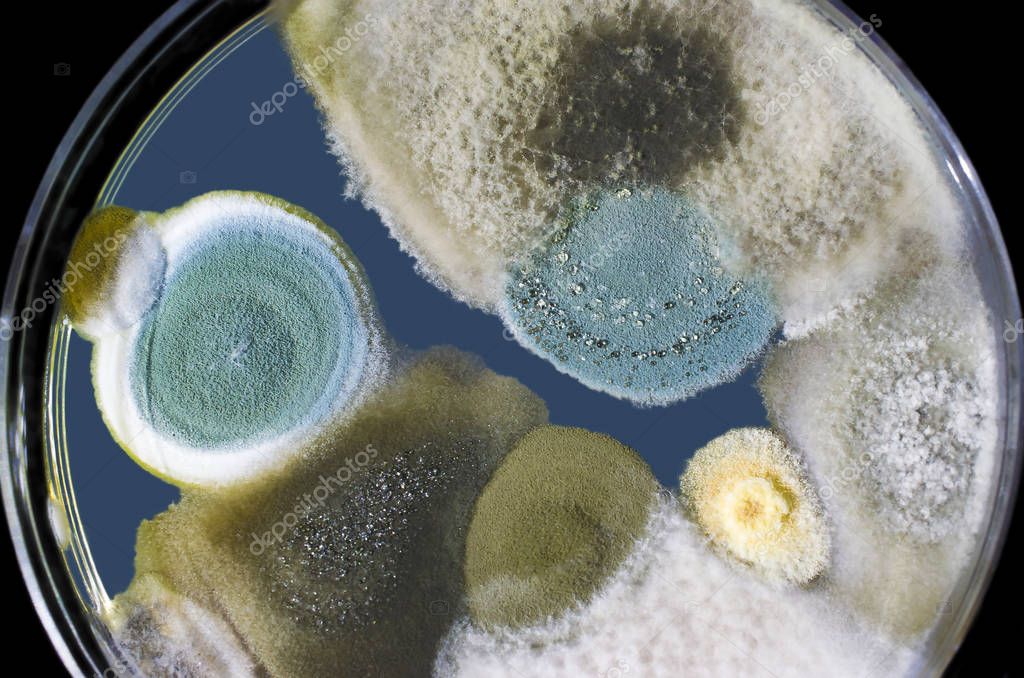 Некоторые свойства микозов
Заболевания, вызванные патогенными грибами – МИКОЗЫ
В основном поражаются кожа, волосы и ногти, редко встречаются глубокие микозы
Споры актиномицетов и плесневых грибов очень устойчивы во внешней среде (не погибают при кипячении и дезинфекции)
Путь передачи – контактно-бытовой (часто происходит заражение от больных животных – кошек и собак, маникюр, педикюр, бассейны), иногда воздушно-пылевой
Заболевания в основном носят хронический характер, иммунитет не вырабатывается
Препараты для лечения – противогрибковые антибиотики (нистатин, левомиколь и др.)
Классификация микозов (самая доступная для студентов)
Кератомикозы – поверхностные микозы
Дерматомикозы – поражающие более глубокие слои дермы
Микозы стоп
Микроспория
Онихомикоз                            
Фавус                                       
Трихофития             
Кандидозы (возбудители дрожжи)
Глубокие микозы (возбудители актиномицеты)
Аспергиллез (споры гриба аспергиилла – попавшие в  дыхательные пути)
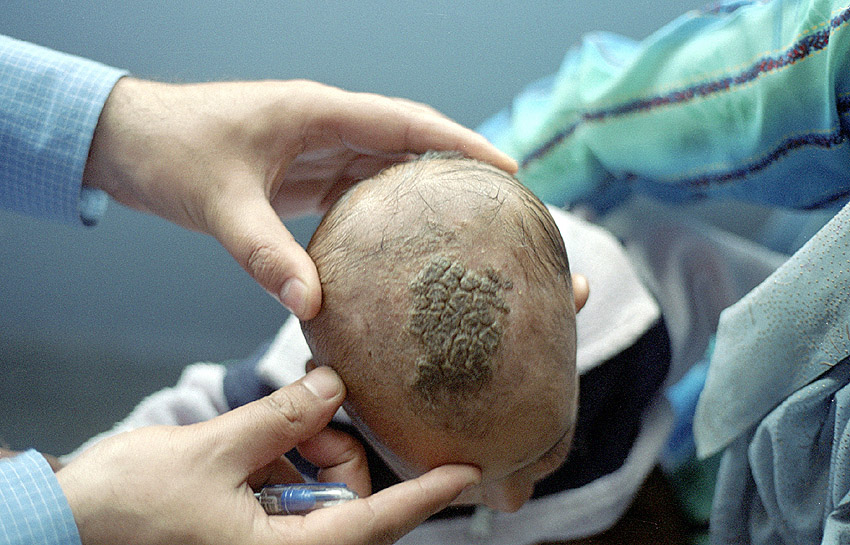 Кератомикоз
Эпидермофития стоп
Онихомикоз - поражение ногтевой пластинки
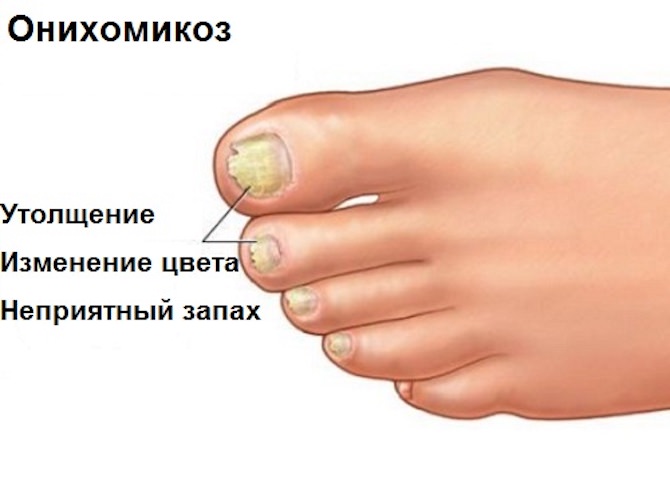 Трихофития
Кандидозы
Микробиологическая диагностика микозов
Материал для исследования – соскобы кожи, ногти, волосы(
Микроскопия
Посев на питательные среды (среда Сабуро, рост медленные до 2 недель)
ПЦР-дигностика
Контрольные вопросы
1. Пути заражения микозами
2. Могут ли дрожжи вызывать заболевания и какие?
В чем заключаются отличия между плесневыми грибами и актиномицетами?
На каких средах выращивают грибы?
Что поражается при онихомикозе? 
Можно ли лечить микоз пенициллином?
Домашнее задание
Только лекция